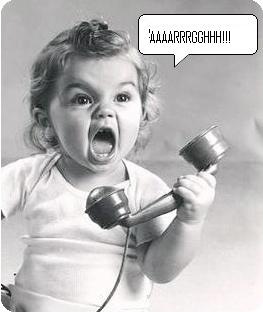 If he calls in sick one more time I’ll scream!!!!
MANAGING STUDENT WORKERS
This is not the time to do homework!!
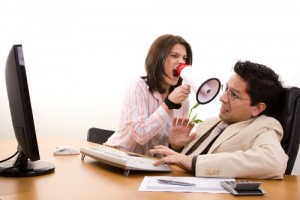 RELAX ANDTAKE A DEEP BREATH
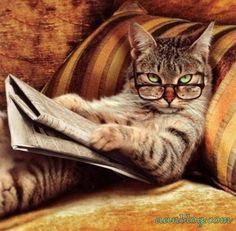 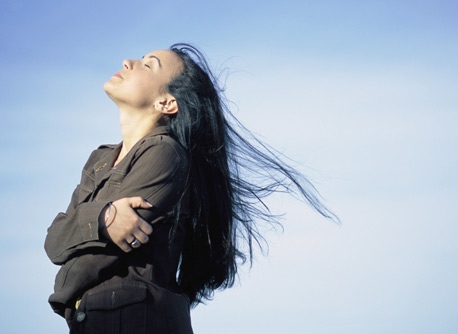 Everybody is Talking About It!
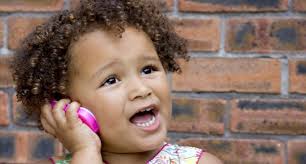 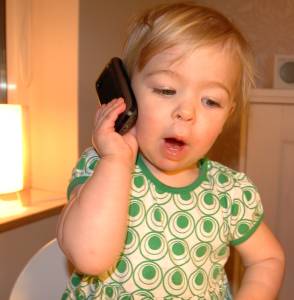 GALLOP POLL
A Gallup poll of more 1 million employed U.S. workers concluded that the No. 1 reason people quit their jobs is a bad boss or immediate supervisor. "People are quitting their bosses not their companies.”
Miss! Can I check this book out
Managing Student Workers is Important…….
This student worker has not idea what is going on
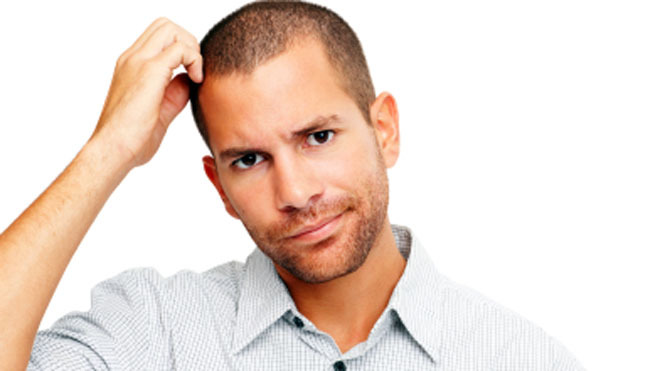 PRESENTATION IS THE KEY
Not My Problem
Know how you will Supervise
Be firm
Be fair
Be kind
Let employee know expectations during the interview. 
Give feedback – if the job is good….say so. If the job needs more work…..say so.
I LOVE MY JOB! CAN’T YOU TELL!
[Speaker Notes: The way you feel about your job comes through
Help me with this next group of patrons]
Select the Best Candidate
One huge mistake supervisors make when hiring is they look and act desperate for employees, so there’s no real planning 

Please don’t hire without a scheduled interview

For “Pete’s Sake”  check references
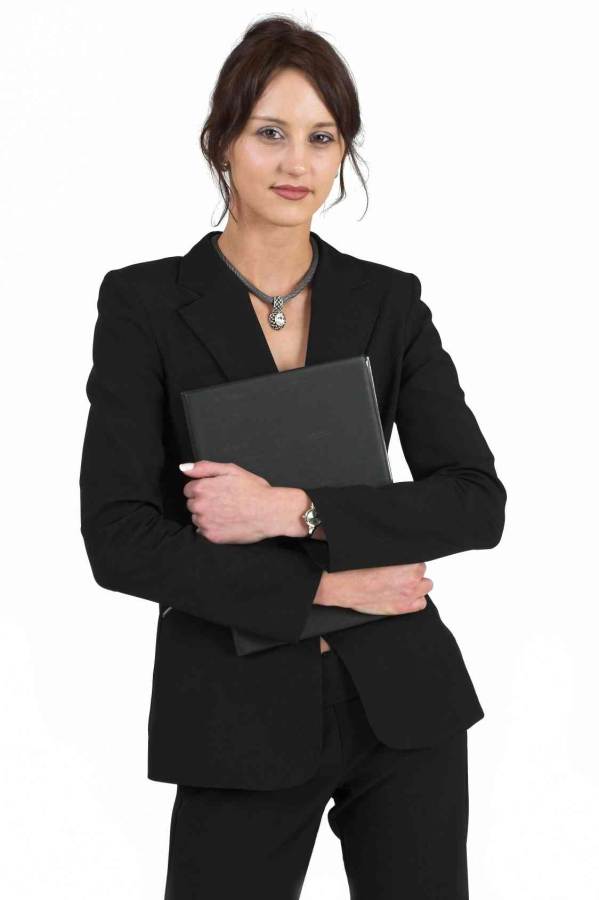 Looking the part
Ready to meet the public
Hard Worker
Motivate
Encourage
Acknowledge
Awards
Spotlight
Priority – Development of Student Workers
Represent the library
Promoted to Leaders
Changed a Life
Give Constructive Feedback
State why you’re giving feedback
Describe and Give Specifics
Describe your Reactions
Give an opportunity for response
Be clear and give examples
Summarize and give support
TRAINING! TRAINING!  TRAINING!
Detailed Checklist with every task expected
Encourage questions
Provide and Train with Manual
No one is released to the desk alone before probationary training is over.
Alissa - inattentive
Aretha Video
ARETHA VIDEO
RESPECT – HARVARD BUSINESS REVIEW STUDY
Harvard Business Review(HBR) – study of  20,000 employees say respect is what they want most.
Managing with Respect
No other leader behavior had a bigger effect on employees across the outcomes  that were measured. Being treated with respect was more important to employees than recognition and appreciation.
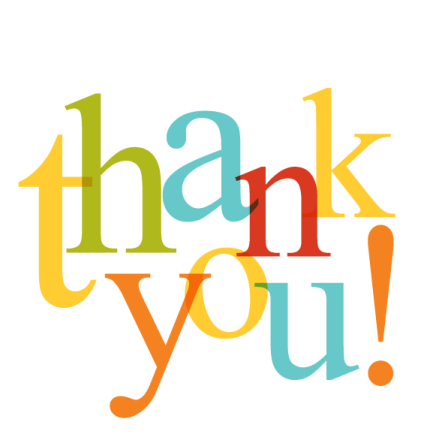 Dorothy Hargett
Regent University Library
Librarian – Head of Access Services
dorohar@regent.edu
Lawson, Willow, November 2005, Good Boss, Bad Boss, Psychology Today

Adair, J. E. (2010). Develop Your Leadership Skills. Philadelphia: Kogan Page.

Covey, Stephen, (1989) The Habits of Highly Effective People

Phillips, A. a. (2014). What Do We Mean By Library Leadership? 

Leadership in LIS Education. Journal Of Education For Library & Information Science, 55(4), 336-344.

Leatherman, D. (2008). Quality Leadership Skills : Standards of Leadership Behavior. Amherst, Mass: HRD Press

Maxwell, John C. , Leadership 101: What Every Leader Needs to Know

Winston, Bruce (2002). Be A Leader for God’s Sake